Jezus Christusbrengt leven in de kerk
preek over Openbaring 3,1-6


Bedum, 1 mei 2016


Ds. Marten de Vries
Jezus Christusbrengt leven in de kerk
Jouw ervaring met de kerk 

Het imago van de kerk

Jezus’ mening over de kerk

B-E-D-U-M
Jezus Christusbrengt leven in de kerk
Het mag hier geen dooie boel worden
 want Jezus wil opgewekte mensen 
 die toeleven naar de ontmoeting met hun Heer.
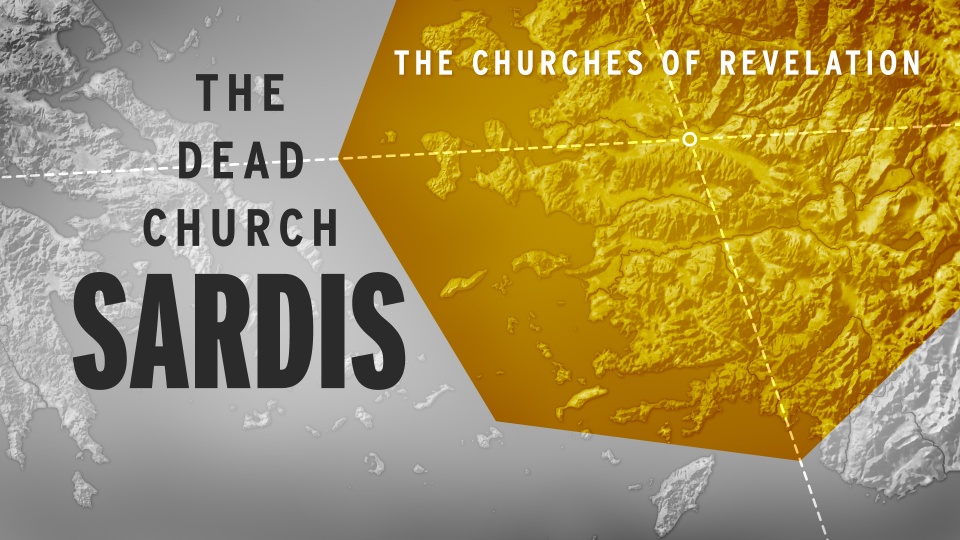 Geen dooie boel
Zo stad, zo kerk: vergane glorie

Schone schijn? Versteend enthousiasme?

Gearriveerde christenen bestaan niet

Een rustige of een roestige gemeente?

Een levendige gemeente
		  is vol van Jezus!
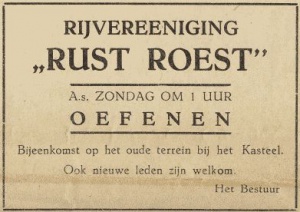 Opgewekte mensen
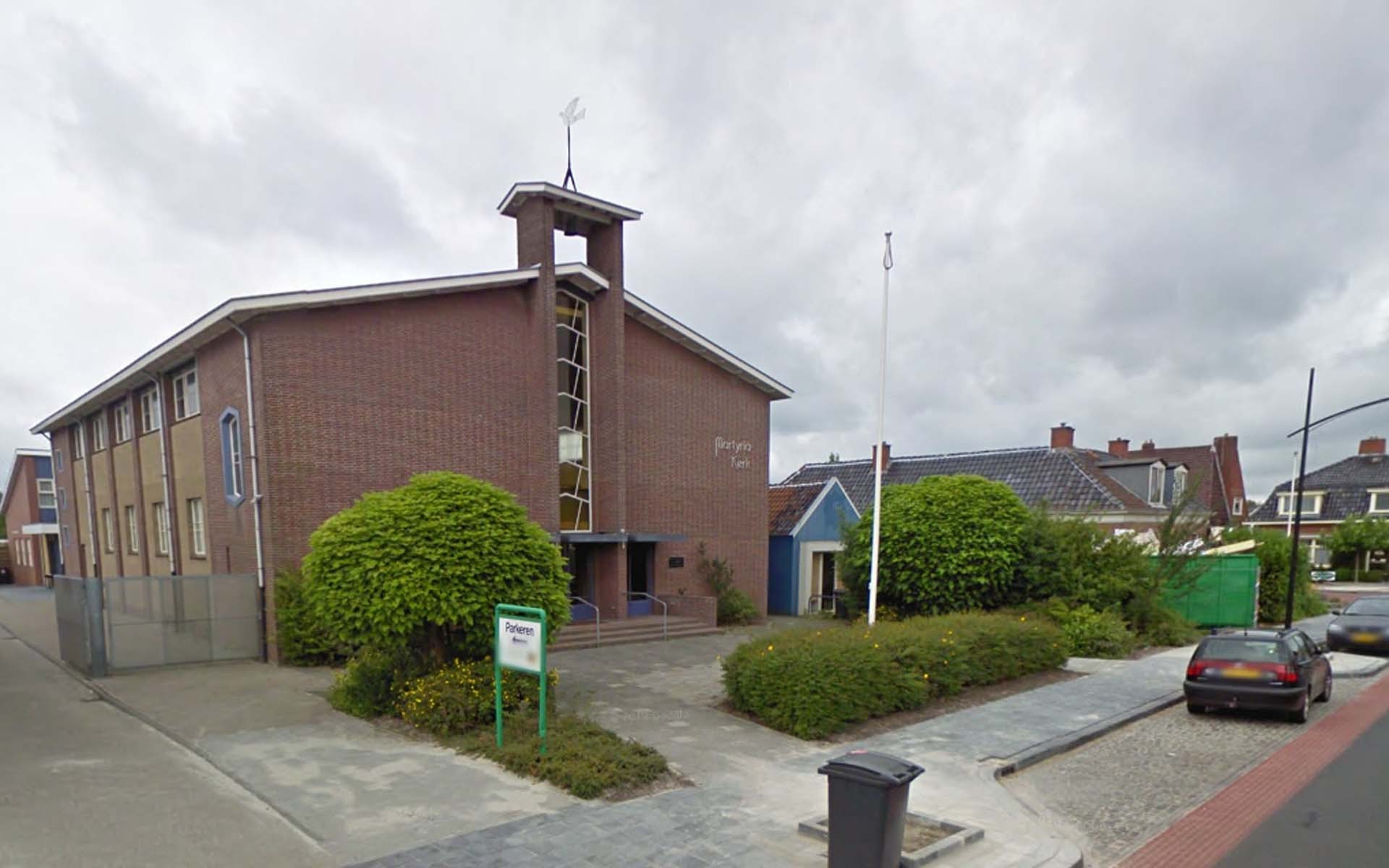 Preken die spreken of breken?

Jouw slaap of Jezus’ opstanding?

 Zijn we een Martyriakerk?

Jezus geeft ons niet op
Klaar voor De ontmoeting
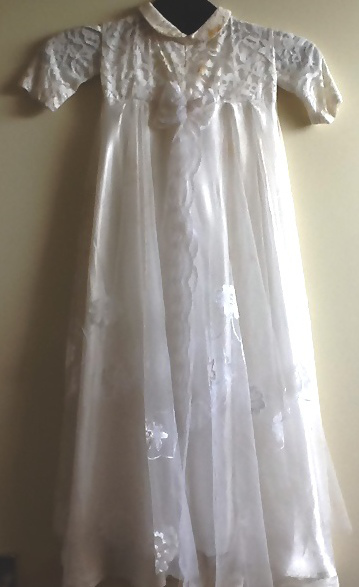 Misschien je trouwdag

Een witte bruidsjurk

KLA en HLA

Geen naamchristen? Je doopnaam!

Een levend lichaam